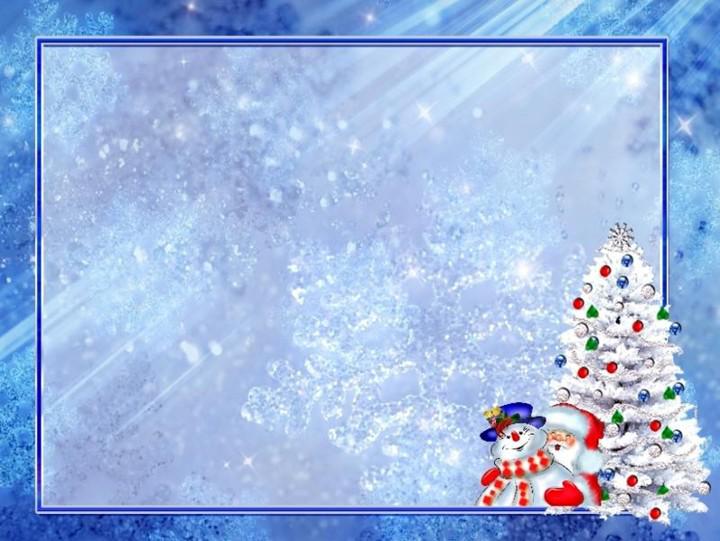 «Мой любимый праздник-Новый год!»
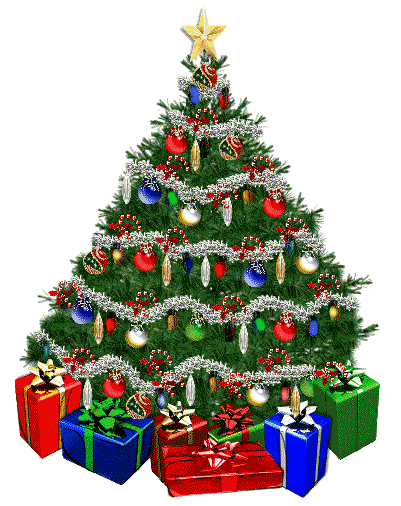 Подготовил:воспитанник подготовительной группы №9 МАДОУ Д\С №14 Г.ШебекиноШтельмах Богдан.Руководитель:Педагог-психолог МАДОУ д/с №14Трунова О.А.
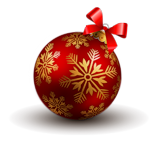 Мое самое любимое время года – зима.
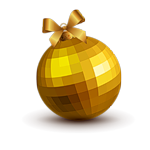 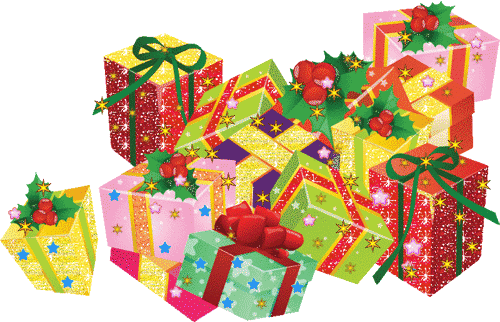 Зимой очень красиво - все белое, пушистое, точно из ваты!
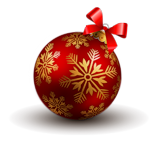 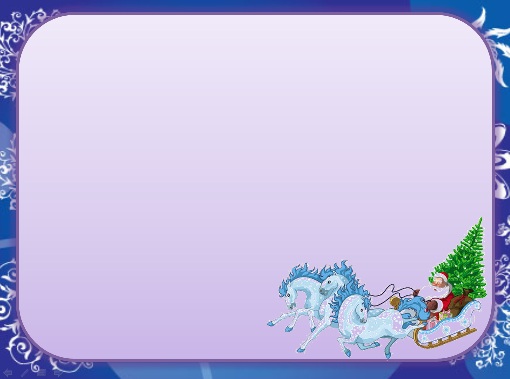 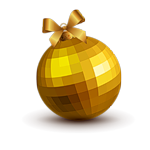 Но главное, Что зимой наступает самый замечательный и волшебный праздник в мире – Новый год !
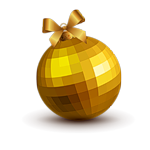 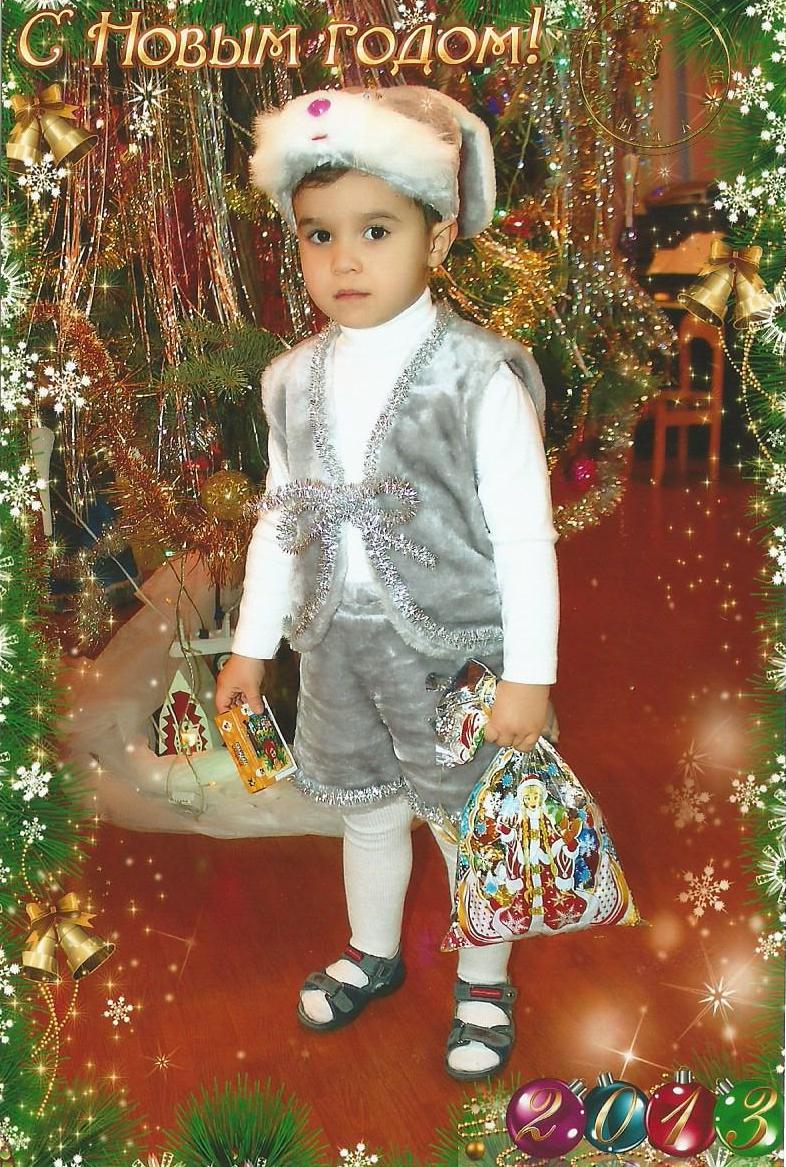 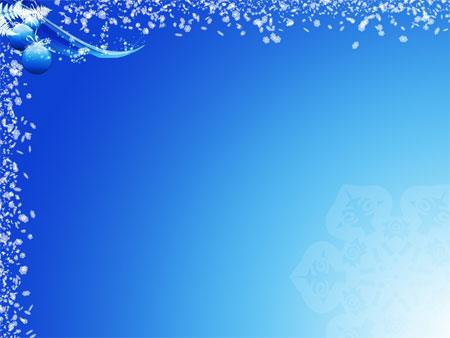 Новый год для меня – это:
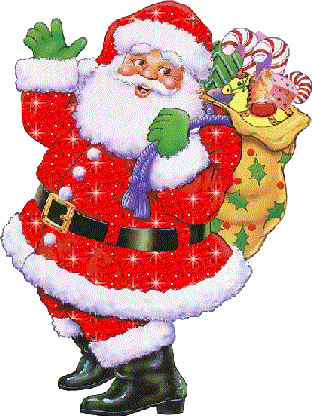 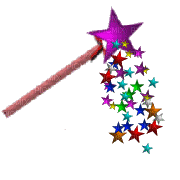 Волшебство и чудеса
Новогодние украшения
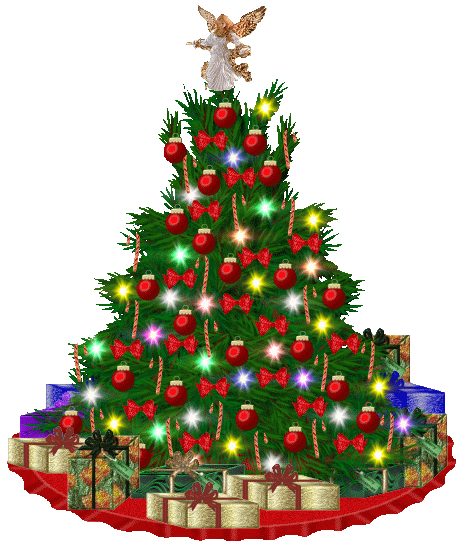 Ну и конечно же - Дед Мороз !
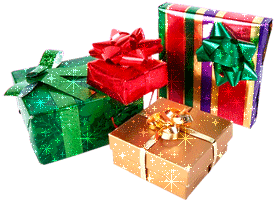 Новогодняя елка
Подарки
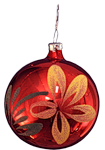 А вы знаете, что Дед Мороз живет  далеко-далеко на севере  в городе под названием Великий  Устюг.
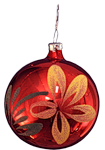 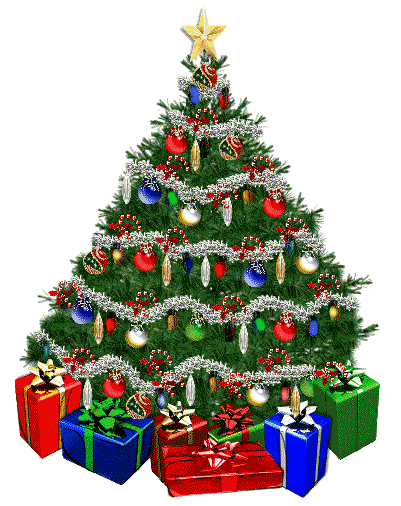 Здесь находится его дворец, который сделан из стекла и дерева.
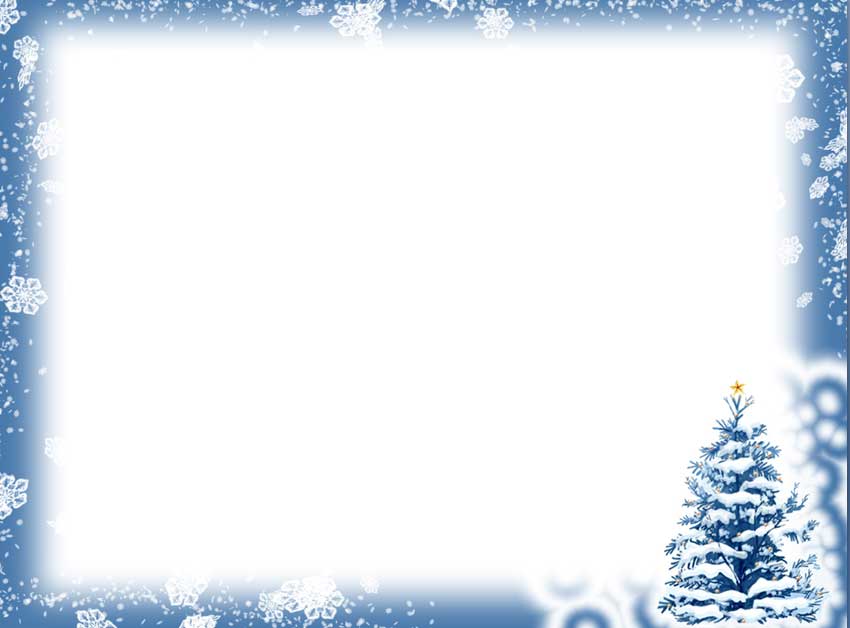 31 декабря Дед Мороз путешествует на санях, в которые запрягает оленей или лошадей. В сани он обязательно кладет большой мешок с подарками и отправляется в разные города, чтобы оставить их под новогодней елкой.
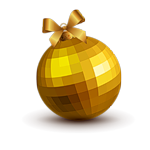 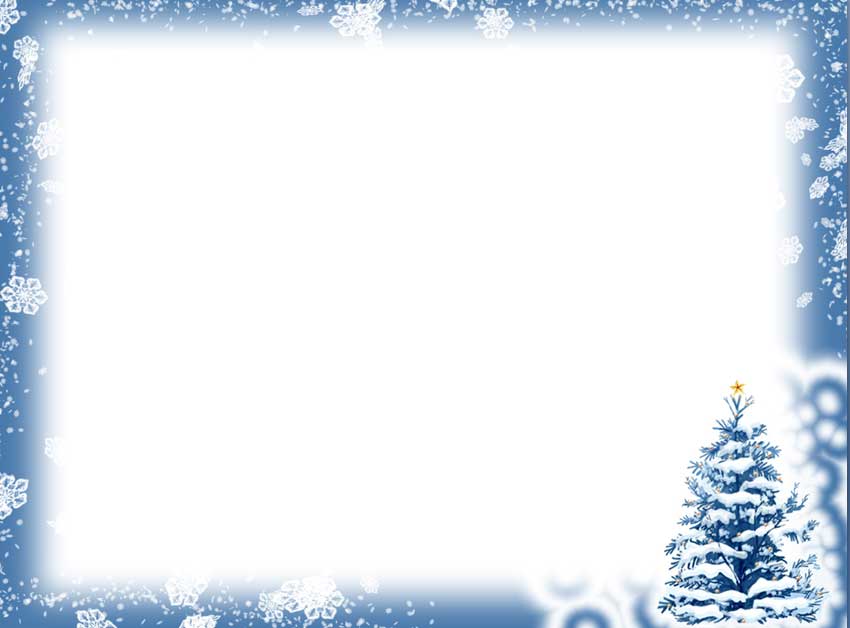 А чтобы Дед Мороз знал, что подарить ребенку, нужно  написать ему письмо, которое можно отправить по почте или через компьютер. А можно положить под подушку , и ночью помощники Деда Мороза возьмут его и отнесут к нему во дворец.
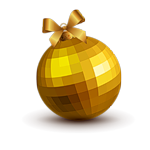 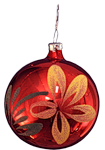 Дедушка Мороз конечно же прочтет все письма  и ваше желание обязательно исполнится.
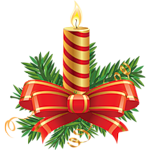 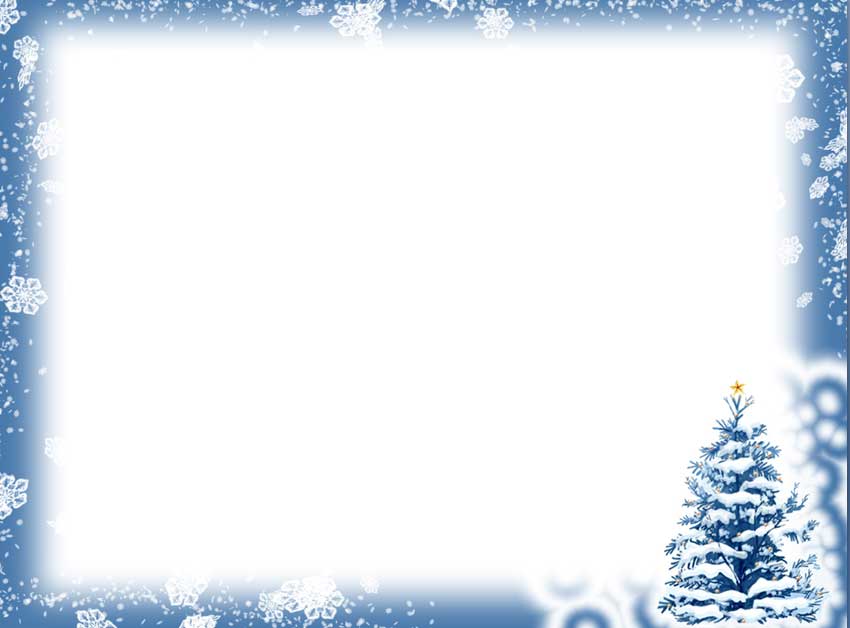 Я каждый год отправляю письма Дедушке Морозу, и мои желания всегда исполняются. В этом году я уже написал письмо вместе с мамой, которое мы отнесем на почту и отправим по адресу: «Вологодская область, г.Великий Устюг, резиденция Деда Мороза».
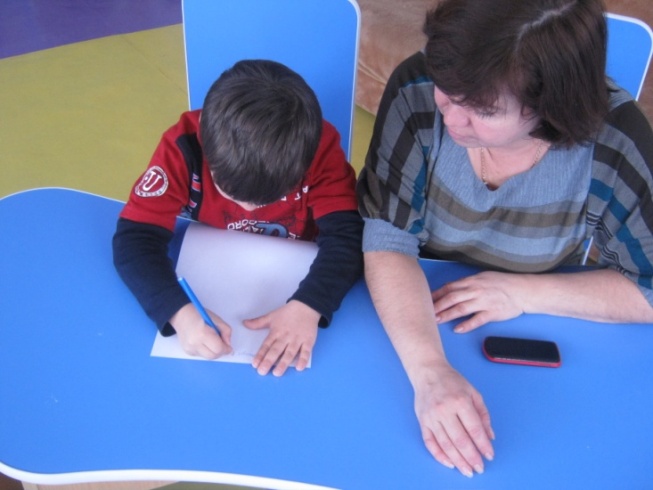 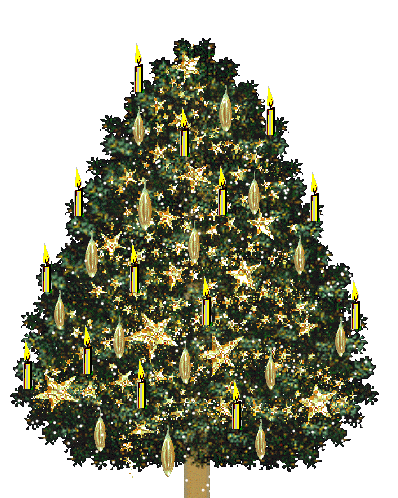 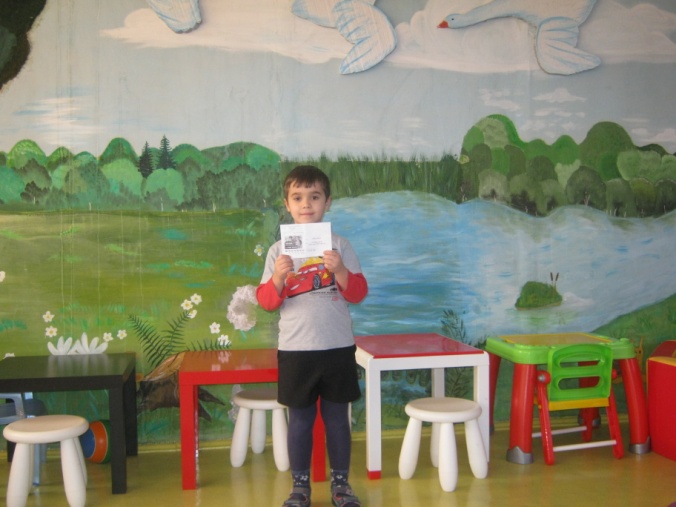 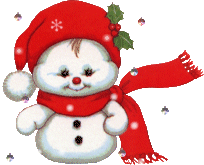 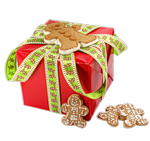 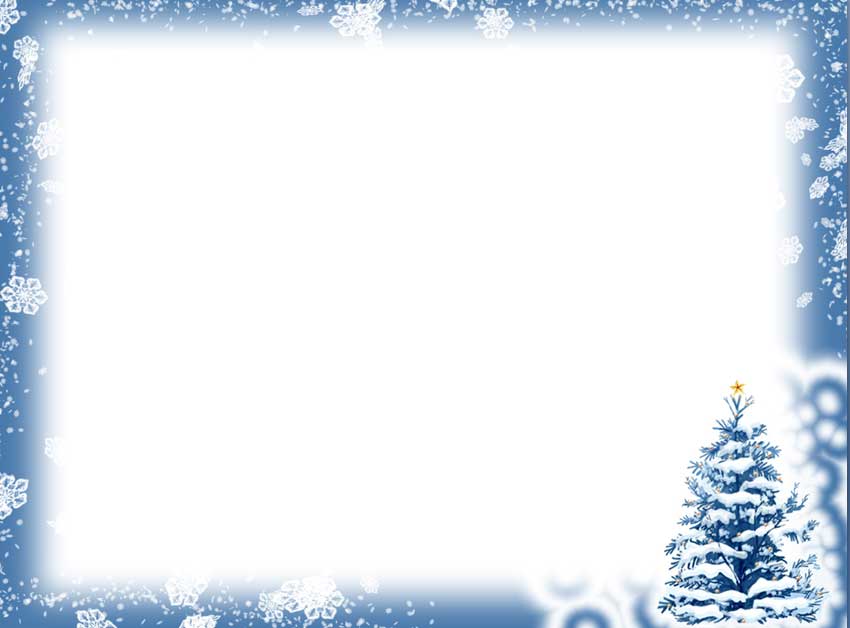 Мы с вами тоже можем поздравить Дедушку Мороза. Свой День рождения он отмечает  18 ноября. И в этот день открывают специальный почтовый ящик, в который можно опустить поздравления для него.
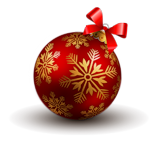 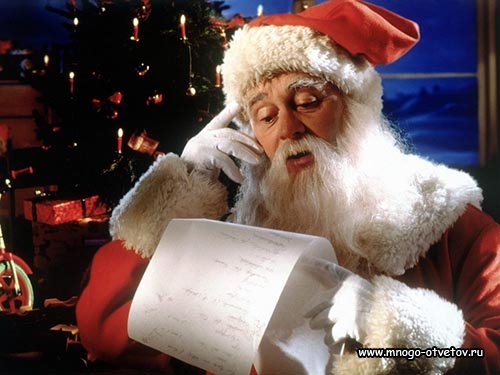 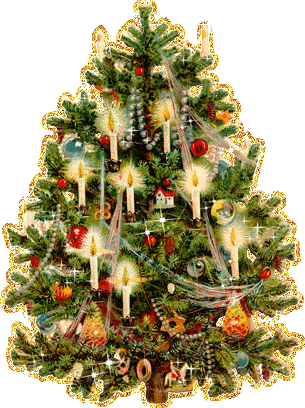 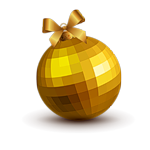 Так что обязательно пишите письма с поздравлениями и отправляйте открытки.  Ему будет очень приятно.
Счастья и успехов в Новом году!